Studio Legale Avv. Marco Bordoni
Via Emilia n. 3
San Lazzaro di Savena (BO)
www.bordoni.it
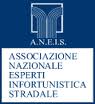 RC auto: ipotesi di limitazioni pattizie e normative alla libera circolazione del credito
25 giugno 2013
Roma, Palazzo di Giustizia
La Cessione di Credito e l’Azione di Risarcimento
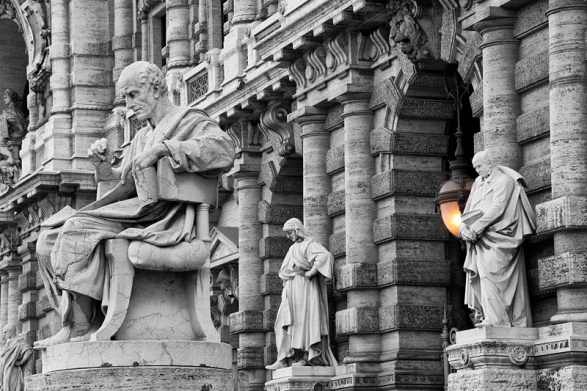 Zurich Ass.ni – pr. Zurigò  
Ed. 07/12 art. 17 
Giudice di Pace di Torino, 
sentenza 15 luglio 2012, n. 6.288est. Polotti di Zumaglia
Esito: vessatorietà ex art. 33 c. 2 lettera t) Codice del Consumo
Limitazioni Pattizie: Clausole Contrattuali
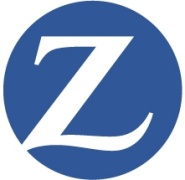 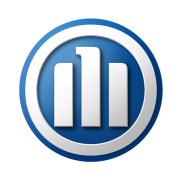 Allianz  Ass.ni pr. Bonus Malus Ed. luglio 2013 art. 9
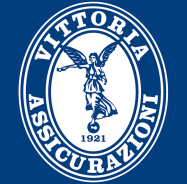 Prodotto Linea Strada Classic, maggio 2013 Ed. Maggio 2013 Nota informativa – sez. B
Provvedimento 24.268 				        del 15 marzo 2013				        ex art. 37 bis Codice Consumo
«la limitazione contemplata dalla clausola oggetto di interpello opera solo laddove l’assicurato danneggiato rivolga la richiesta di risarcimento direttamente al proprio assicuratore (cosiddetta procedura di risarcimento diretto ex art. 149 D. Lgsl. 209/2005 recante il Codice delle Assicurazioni) ferma restando la possibilità di chiedere, alternativamente, il risarcimento al soggetto civilmente responsabile ex art. 2054 e all’assicuratore del responsabile civile ex art. 144 del Codice delle Assicurazioni.”
IMPUGNATO AL TAR
Convenzione fra Assicuratori                                                 per il Risarcimento DirettoArt. 1BIS Poteri di rappresentanza dell’impresa Gestionaria Con la sottoscrizione della presente Convenzione le imprese aderenti riconoscono e comunque dichiarano di ritenere la procedura di risarcimento diretto come obbligatoria. Alla luce di quanto sopra, ciascuna impresa, per il solo fatto di aver ricevuto la richiesta di risarcimento del proprio assicurato, ancorché inviatale soltanto per conoscenza, è obbligata, ai sensi dell’art. 149 comma 3 ed in presenza dei presupposti di applicabilità della procedura di risarcimento diretto, ad assumere la gestione stragiudiziale del sinistro in veste di Gestionaria. Specularmente ciascuna impresa assicuratrice del responsabile civile deve astenersi, in veste di debitrice, dalla trattazione del sinistro medesimo. [PENA LE SANZIONI DI CUI ALL’ART. 12]
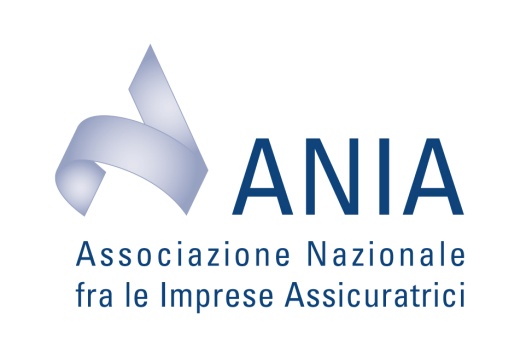 Progetto Carrozzerie 2013Il CONSUMATORE che intenderà avvalersi della CONVENZIONE:● Rinuncia alla cessione del credito a terzi ma semplice delega di pagamento all’autoriparatore; ● Impegno a chiedere interventi riparativi limitati ai danni conseguenti al sinistro oggetto della richiesta di risarcimento; ●Impegno a fornire al carrozziere la denuncia di sinistro;
Limitazioni Pattizie: Accordi Con Associazioni
Limitazione pattiziaun vicolo cieco
1260 secondo comma c.c.: Le parti possono escludere la cedibilità del credito , ma il patto non è opponibile al cessionario, se non si prova che egli lo conosceva al tempo della cessione.
«L’azione diretta di cui al D.Lgs. n. 209 del 2005, art. 149 non origina dal contratto assicurativo, ma dalla legge, che la ricollega al verificarsi del sinistro a certe condizioni assumendo l’esistenza del contratto assicurativo solo come presupposto legittimante, sicché la posizione del danneggiato non cessa di essere originata dall’illecito e di trovare giustificazione in esso, assumendo la posizione contrattuale del medesimo verso la propria assicurazione soltanto la funzione di sostituire l’assicurazione del danneggiato a quella del responsabile nel rispondere della pretesa risarcitoria.» Cass. Civ. Sez. IV, ord. 5928/12
Vietata per Legge ?
Voglia di limitazione normativa: le iniziative
Una strada alternativa
Tutta Colpa del Riparatore?
Art. 148, primo comma, C.d.A 1. Per i sinistri con soli danni a cose, la richiesta di risarcimento deve recare l'indicazione del codice fiscale degli aventi diritto al risarcimento e del luogo, dei giorni e delle ore in cui le cose danneggiate sono disponibili, per non meno di cinque giorni non festivi 1), per l'ispezione diretta ad accertare l'entità del danno. … Il danneggiato può procedere alla riparazione delle cose danneggiate solo dopo lo spirare del termine indicato al periodo precedente, entro il quale devono essere comunque completate le operazioni di accertamento del danno da parte dell'assicuratore, ovvero dopo il completamento delle medesime operazioni, nel caso in cui esse si siano concluse prima della scadenza del predetto termine. Qualora le cose danneggiate non siano state messe a disposizione per l'ispezione nei termini previsti dal presente articolo, ovvero siano state riparate prima dell'ispezione stessa, l'impresa, ai fini dell'offerta risarcitoria, effettuerà le proprie valutazioni sull'entità del danno solo previa presentazione di fattura che attesti gli interventi riparativi effettuati. Resta comunque fermo il diritto dell'assicurato al risarcimento anche qualora ritenga di non procedere alla riparazione 2).
1)L. 17 dicembre 2012 n. 221 7-bis.                2) L. 24 marzo 2012 n. 27, art. 32
ANCHE IN CASO DI CESSIONE DEL CREDITO LA CONGRUITA’ DELLA FATTURA E’ SOTTOPOSTA AL VAGLIO DEL GIUDICE

La giurisprudenza di merito ha risolto a favore dei riparatori e dei danneggiati il dissidio a proposito dei costi orari

Giudice di Pace di Pordenone, 5 marzo 2013, n. 139
Giudice di Pace di Firenze, 31 gennaio 2013, n. 672
Giudice di Pace di Prato, 19 ottobre 2012, n. 1.204
Giudice di Pace di Como, 11 marzo 2008, n. 400


www.aneis.it
Una prospettiva EuropeaLa pronuncia 14 marzo 2013  (C. 32/11)
39. “Per quanto riguarda gli accordi contemplati dalla questione pregiudiziale sollevata, occorre rilevare che essi vertono sulla tariffa oraria dovuta dalla società assicurativa ai concessionari automobilistici, operanti in veste di officine di riparazione, per la riparazione di veicoli in caso di sinistro. Detti accordi prevedono che tale tariffa sia maggiorata in funzione del numero e della percentuale di contratti di assicurazione commercializzati dal concessionario per la società summenzionata.
41. “Orbene, se è pur vero che l’istituzione di un simile collegamento tra due attività in via di principio indipendenti non significa automaticamente che l’accordo in questione abbia per oggetto una restrizione della concorrenza, ciò non toglie che essa può costituire un elemento importante per valutare se tale accordo sia per sua natura dannoso al buon funzionamento del gioco normale della concorrenza, ciò che si verifica, in particolare, quando l’indipendenza delle suddette attività sia necessaria per tale funzionamento.”
42. Inoltre, occorre tener conto del fatto che un simile accordo è idoneo a incidere non su un solo mercato, bensì su due, nella fattispecie quello delle assicurazioni del ramo automobilistico e quello dei servizi di riparazione dei veicoli, e che il suo oggetto deve dunque essere valutato in rapporto ai due mercati interessati. 

43 A questo proposito, occorre anzitutto sottolineare che, contrariamente a quanto la Allianz e la Generali sembrano ritenere, il fatto che in entrambi i casi si tratti di relazioni verticali non esclude minimamente la possibilità che l’accordo in questione nel procedimento principale costituisca una restrizione della concorrenza «per oggetto». Infatti, se è pur vero che gli accordi verticali spesso sono, per loro natura, meno dannosi per la concorrenza degli accordi orizzontali, anch’essi possono però, in determinate circostanze, avere un potenziale restrittivo particolarmente elevato. Così, già in varie occasioni la Corte ha affermato che un accordo verticale aveva per oggetto una restrizione della concorrenza.
Mercato RC in Italia
Dati 2011, aggregati per Unipol e Fondiaria SAI